CSC212  Data Structure - Section EF
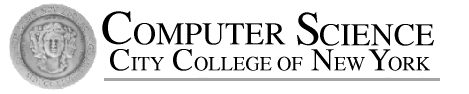 Lecture 22
Recursive Sorting, Heapsort & 
STL Quicksort

Instructor:  Zhigang Zhu
Department of Computer Science 
City College of New York
CSC212  Data Structure - Section EF
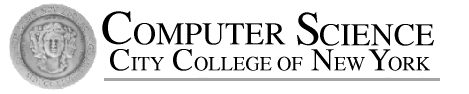 Lecture 22
Recursive Sorting, Heapsort & 
STL Quicksort

Instructor:  Zhigang Zhu
Department of Computer Science 
City College of New York
Topics
Recursive Sorting Algorithms
Divide and Conquer technique
An O(NlogN) Sorting Alg. using a Heap
making use of the heap properties
STL Sorting Functions
C++ sort function
Original C version of qsort
The Divide-and-Conquer Technique
Basic Idea:
If the problem is small, simply solve it.
Otherwise, 
divide the problem into two smaller sub-problems, each of which is about half of the original problem
Solve each sub-problem, and then
Combine the solutions of the sub-problems
The Divide-and-Conquer Sorting Paradigm
Divide the elements to be sorted into two groups of (almost) equal size
Sort each of these smaller groups of elements (by recursive calls)
Combine the two sorted groups into one large sorted list
Mergesort
void mergesort(int data[ ], size_t n)
{
    size_t n1; // Size of the first subarray
    size_t n2; // Size of the second subarray

    if (n > 1)
    {
        // Compute sizes of the subarrays.
        n1 = n / 2;
        n2 = n - n1;

       // Sort from data[0] through data[n1-1]
        mergesort(data, n1);        
       // Sort from data[n1] to the end
        mergesort((data + n1), n2);  

        // Merge the two sorted halves.
        merge(data, n1, n2);
    }
}
Divide the array in the middle
Sort the two half-arrays by recursion
Merge the two halves
Mergesort – an Example
[0]    [1]   [2]   [3]   [4]   [5]   [6]   [7]
Mergesort – an Example
?
Mergesort – an Example
divide
Mergesort – an Example
divide
divide
Mergesort – an Example
divide
divide
divide
16
12
7
6
3
2
18
10
Mergesort – an Example
divide
divide
divide
16
12
7
6
3
2
18
10
merge
Mergesort – an Example
divide
divide
divide
16
12
7
6
3
2
18
10
merge
merge
Mergesort – an Example
divide
divide
divide
16
12
7
6
3
2
18
10
merge
merge
merge
Mergesort – two issues
Specifying a subarray with pointer arithmetic
int data[10];
(data+i)[0] is the same of data[i]
(data+i][1] is the same as data[i+1]
Merging two sorted subarrays into a sorted list
need a temporary array (by new and then delete) 
step through the two sub-arrays with two cursors, and copy the elements in the right order
c1
c2
d
Mergesort - merge
data
[0]  [1]   [2]   [3]   [4]   [5]   [6]   [7]
temp
[0]  [1]   [2]   [3]   [4]   [5]   [6]   [7]
c1
c2
d
Mergesort - merge
data
[0]  [1]   [2]   [3]   [4]   [5]   [6]   [7]
temp
[0]  [1]   [2]   [3]   [4]   [5]   [6]   [7]
c1
c2
d
Mergesort - merge
data
[0]  [1]   [2]   [3]   [4]   [5]   [6]   [7]
temp
[0]  [1]   [2]   [3]   [4]   [5]   [6]   [7]
c1
c2
d
Mergesort - merge
data
[0]  [1]   [2]   [3]   [4]   [5]   [6]   [7]
temp
[0]  [1]   [2]   [3]   [4]   [5]   [6]   [7]
c1
c2
d
Mergesort - merge
data
[0]  [1]   [2]   [3]   [4]   [5]   [6]   [7]
temp
[0]  [1]   [2]   [3]   [4]   [5]   [6]   [7]
c1
c2
d
Mergesort - merge
data
[0]  [1]   [2]   [3]   [4]   [5]   [6]   [7]
temp
[0]  [1]   [2]   [3]   [4]   [5]   [6]   [7]
c1
c2
d
Mergesort - merge
data
[0]  [1]   [2]   [3]   [4]   [5]   [6]   [7]
temp
[0]  [1]   [2]   [3]   [4]   [5]   [6]   [7]
c1
c2
d
Mergesort - merge
data
[0]  [1]   [2]   [3]   [4]   [5]   [6]   [7]
temp
[0]  [1]   [2]   [3]   [4]   [5]   [6]   [7]
c1
c2
d
Mergesort - merge
data
[0]  [1]   [2]   [3]   [4]   [5]   [6]   [7]
temp
[0]  [1]   [2]   [3]   [4]   [5]   [6]   [7]
Mergesort - merge
data
[0]  [1]   [2]   [3]   [4]   [5]   [6]   [7]
temp
[0]  [1]   [2]   [3]   [4]   [5]   [6]   [7]
Mergesort - merge
data
[0]  [1]   [2]   [3]   [4]   [5]   [6]   [7]
void merge(int data[ ], size_t n1, size_t n2)     // Precondition: The first n1 elements of data are sorted, and the     // next n2 elements of data are sorted (from smallest to largest).    // Postcondition: The n1+n2 elements of data are now completely sorted.
QUIZ
Mergesort – Time Analysis
The worst-case  running time, the average-case  running time and the best-case running time for mergesort are all O(n log n)
Mergesort – an Example
divide
divide
divide
16
12
7
6
3
2
18
10
merge
merge
merge
Mergesort – Time Analysis
At the top (0) level, 1 call to merge creates an array with n elements
At the 1st level, 2 calls to merge creates 2 arrays, each with n/2 elements 
At the 2nd level, 4 calls to merge creates 4 arrays, each with n/4 elements 
At the 3rd level, 8 calls to merge creates 8 arrays, each with n/8 elements 

At the dth level, 2d calls to merge creates 2d arrays, each with n/2d elements 

Each level does total work proportional to n  => c n, where c is a constant
Assume at the dth level, the size of the subarrays is n/2d =1, which means all the work is done at this level, therefore
the number of levels d = log2 n
The total cost of the mergesort is  c nd = c n log2 n
therefore the Big-O is  O(n log2 n)
Heapsort
Heapsort – Why a Heap? (two properties)
Hepasort – How to?  (two steps)
Heapsort – How good? (time analysis)
Heap Definition
A heap is a binary tree where the entries of the nodes can be compared with the less than operator of a strict weak ordering. 
In addition, two rules are followed:
The entry contained by the node is NEVER less than the entries of the node’s children
The tree is a COMPLETE tree.
[Speaker Notes: Complete binary tree

Every level except the deepest level must contains as many nodes as possible, and at the deepest level, all the nodes are as far left as possible]
Why a Heap for Sorting?
Two properties
The largest element is always at the root
 Adding and removing an entry from a heap is O(log n)
Heapsort – Basic Idea
Step 1. Make a heap from elements
add an entry to the heap one at a time
reheapification upward n times – O(n log n)
Step 2. Make a sorted list from the heap
Remove the root of the heap to a sorted list and
Reheapification downward to re-organize into a updated heap
n times – O(n log n)
Heapsort – Step 1: Make a Heap
[0]    [1]   [2]   [3]   [4]   [5]   [6]   [7]
add an entry to the heap one at a time
Heapsort – Step 1: Make a Heap
16
[0]    [1]   [2]   [3]   [4]   [5]   [6]   [7]
add an entry to the heap one at a time
Heapsort – Step 1: Make a Heap
16
[0]    [1]   [2]   [3]   [4]   [5]   [6]   [7]
12
add an entry to the heap one at a time
Heapsort – Step 1: Make a Heap
16
[0]    [1]   [2]   [3]   [4]   [5]   [6]   [7]
12
7
add an entry to the heap one at a time
Heapsort – Step 1: Make a Heap
16
[0]    [1]   [2]   [3]   [4]   [5]   [6]   [7]
12
7
6
add an entry to the heap one at a time
Heapsort – Step 1: Make a Heap
16
[0]    [1]   [2]   [3]   [4]   [5]   [6]   [7]
12
7
6
3
add an entry to the heap one at a time
Heapsort – Step 1: Make a Heap
16
[0]    [1]   [2]   [3]   [4]   [5]   [6]   [7]
12
7
6
3
2
add an entry to the heap one at a time
Heapsort – Step 1: Make a Heap
16
[0]    [1]   [2]   [3]   [4]   [5]   [6]   [7]
12
7
6
3
2
18
add an entry to the heap one at a time
reheapification upward: push the out-of-place node upward
Heapsort – Step 1: Make a Heap
16
[0]    [1]   [2]   [3]   [4]   [5]   [6]   [7]
12
18
6
3
2
7
add an entry to the heap one at a time
reheapification upward: push the out-of-place node upward
Heapsort – Step 1: Make a Heap
18
[0]    [1]   [2]   [3]   [4]   [5]   [6]   [7]
12
16
6
3
2
7
add an entry to the heap one at a time
reheapification upward: push the out-of-place node upward until it is in the right place
Heapsort – Step 1: Make a Heap
18
[0]    [1]   [2]   [3]   [4]   [5]   [6]   [7]
12
16
6
3
2
7
add an entry to the heap one at a time
10
reheapification upward: push the out-of-place node upward until it is in the right place
Heapsort – Step 1: Make a Heap
18
[0]    [1]   [2]   [3]   [4]   [5]   [6]   [7]
12
16
10
3
2
7
add an entry to the heap one at a time
6
reheapification upward: push the out-of-place node upward until it is in the right place
Heapsort – Step 1: Make a Heap
18
[0]    [1]   [2]   [3]   [4]   [5]   [6]   [7]
12
16
10
3
2
7
A heap is created: it is saved in the original array- the tree on the right is only for illustration!
6
Sorted???
Heapsort – Step 2: Sorting from Heap
18
[0]    [1]   [2]   [3]   [4]   [5]   [6]   [7]
12
16
10
3
2
7
heap -> 
sorted list from smallest to largest
Q: where is the largest entry?
6
Heapsort – Step 2: Sorting from Heap
18
[0]    [1]   [2]   [3]   [4]   [5]   [6]   [7]
12
16
Idea: remove the root of the heap and place it in the sorted list
=> recall: how to remove the root?
10
3
2
7
6
Heapsort – Step 2: Sorting from Heap
almost a heap...
sorted side
6
[0]    [1]   [2]   [3]   [4]   [5]   [6]   [7]
12
16
10
3
2
7
How to remove the root?
move the last entry in the root...
and for the sake of sorting, put the root entry in the “sorted side”
Heapsort – Step 2: Sorting from Heap
almost a heap...
sorted side
6
[0]    [1]   [2]   [3]   [4]   [5]   [6]   [7]
12
16
10
3
2
7
How to remove the root?
move the last entry in the root...
then reposition the out-of place node to update the heap
Heapsort – Step 2: Sorting from Heap
almost a heap...
sorted side
16
[0]    [1]   [2]   [3]   [4]   [5]   [6]   [7]
12
6
10
3
2
7
How to remove the root?
move the last entry in the root...
then reposition the out-of place node to update the heap
reheapification downward
Heapsort – Step 2: Sorting from Heap
a heap in the unsorted side
sorted side
16
[0]    [1]   [2]   [3]   [4]   [5]   [6]   [7]
12
7
10
3
2
6
How to remove the root?
move the last entry in the root...
then reposition the out-of place node to update the heap
reheapification downward
Heapsort – Step 2: Sorting from Heap
a heap in the unsorted side
sorted side
16
[0]    [1]   [2]   [3]   [4]   [5]   [6]   [7]
12
7
10
3
2
6
do the same thing again for the heap in the unsorted side until all the entries have been moved to the sorted side
Heapsort – Step 2: Sorting from Heap
almost a heap...
sorted side
6
[0]    [1]   [2]   [3]   [4]   [5]   [6]   [7]
12
7
10
3
2
do the same thing again for the heap in the unsorted side until all the entries have been moved to the sorted side
Heapsort – Step 2: Sorting from Heap
almost a heap...
sorted side
12
[0]    [1]   [2]   [3]   [4]   [5]   [6]   [7]
6
7
10
3
2
do the same thing again for the heap in the unsorted side until all the entries have been moved to the sorted side
Heapsort – Step 2: Sorting from Heap
almost a heap...
sorted side
12
[0]    [1]   [2]   [3]   [4]   [5]   [6]   [7]
10
7
6
3
2
do the same thing again for the heap in the unsorted side until all the entries have been moved to the sorted side
Heapsort – Step 2: Sorting from Heap
a heap again!
sorted side
12
[0]    [1]   [2]   [3]   [4]   [5]   [6]   [7]
10
7
6
3
2
do the same thing again for the heap in the unsorted side until all the entries have been moved to the sorted side
Heapsort – Step 2: Sorting from Heap
almost a heap...
sorted side
2
[0]    [1]   [2]   [3]   [4]   [5]   [6]   [7]
10
7
6
3
do the same thing again for the heap in the unsorted side until all the entries have been moved to the sorted side
Heapsort – Step 2: Sorting from Heap
almost a heap...
sorted side
10
[0]    [1]   [2]   [3]   [4]   [5]   [6]   [7]
2
7
6
3
do the same thing again for the heap in the unsorted side until all the entries have been moved to the sorted side
Heapsort – Step 2: Sorting from Heap
a heap again!
sorted side
10
[0]    [1]   [2]   [3]   [4]   [5]   [6]   [7]
6
7
2
3
do the same thing again for the heap in the unsorted side until all the entries have been moved to the sorted side
Heapsort – Step 2: Sorting from Heap
almost a heap...
sorted side
3
[0]    [1]   [2]   [3]   [4]   [5]   [6]   [7]
6
7
2
do the same thing again for the heap in the unsorted side until all the entries have been moved to the sorted side
Heapsort – Step 2: Sorting from Heap
a heap again !
sorted side
7
[0]    [1]   [2]   [3]   [4]   [5]   [6]   [7]
6
3
2
do the same thing again for the heap in the unsorted side until all the entries have been moved to the sorted side
Heapsort – Step 2: Sorting from Heap
a heap ??
sorted side
2
[0]    [1]   [2]   [3]   [4]   [5]   [6]   [7]
6
3
do the same thing again for the heap in the unsorted side until all the entries have been moved to the sorted side
Heapsort – Step 2: Sorting from Heap
a heap !!
sorted side
6
[0]    [1]   [2]   [3]   [4]   [5]   [6]   [7]
2
3
do the same thing again for the heap in the unsorted side until all the entries have been moved to the sorted side
Heapsort – Step 2: Sorting from Heap
heap !
sorted side
3
[0]    [1]   [2]   [3]   [4]   [5]   [6]   [7]
2
do the same thing again for the heap in the unsorted side until all the entries have been moved to the sorted side
Heapsort – Step 2: Sorting from Heap
heap !
sorted side
2
[0]    [1]   [2]   [3]   [4]   [5]   [6]   [7]
do the same thing again for the heap in the unsorted side until all the entries have been moved to the sorted side
Heapsort – Step 2: Sorting from Heap
sorted side
[0]    [1]   [2]   [3]   [4]   [5]   [6]   [7]
DONE!
do the same thing again for the heap in the unsorted side until all the entries have been moved to the sorted side
Heapsort – Time Analysis
Step 1. Make a heap from elements
add an entry to the heap one at a time
reheapification upward n times – O(n log n)
Step 2. Make a sorted list from the heap
Remove the root of the heap to a sorted list and
Reheapification downward to re-organize the unsorted side into a updated heap
do this n times – O(n log n)
The running time  is O(n log n)
[Speaker Notes: To be more accurate, the total numbers of operations in both Step 1 and Step 2 are proportional to 
T(n) = log 1 +log 2 +log 3 + … + log (n/2) + … + log n

Apparently we have
T(n) < log n + log n + … + log n = n log n

We also have 

T(n) > log (n/2) + log (n/2+1)+…+log n   // only the second n/1 items
       > log (n/2) + log (n/2) + … + log(n/2) // each item is replaced with the smallest one among them
       = (n/2) log(n/2) = 0.5 n log n – 0.5 n

Therefore we have 
 0.5 n log n – 0.5 n < T(n) < n log n
Which leads to the result that the Big-O of the heapsort algorithm is O(n log n)  

#]
C++ STL Sorting Functions
The C++ sort function
void sort(Iterator begin, Iterator end); 
The original C version of qsort
void qsort(
	void *base,
	size_t number_of_elements,
	size_t element_size,
	int compare(const void*, const void*)
);
Summary & Homework
Recursive Sorting Algorithms
Divide and Conquer technique
An O(NlogN) Sorting Alg. using a Heap
making use of the heap properties
STL Sorting Functions
C++ sort function
Original C version of qsort
Homework
use your heap implementation to implement a heapsort!